Влияние пиразинового аннелирования на устойчивость и спектральные свойства арилоксидных комплексов корролазинов фосфора (V)
Дмитрий Александрович Лазовский
e-mail: lazolvo@mail.ru
И.А. Скворцов, П.А. Стужин
“Генно-модифицированный” макрогетероцикл - корролазин
Фотодинамическая терапия
Dalton Trans., 2022, 51, 1364-1377
Dyes Pigments, 2020, 179, 108421
B-полоса поглощения при 400-450нм
Трехосновная кислота
Стабилизация высоковалентных элементов
Флуоресценция + фотосенсибилизация
Расщепление ДНК
Bioorganic & Medicinal Chemistry Letters,
2008, 18,  2152-2155
Q-полосы поглощения при 600-650нм
Зона терапевтического окна
Исходный материал
Фотовольтаика
J. Energy Chemistry, 2020, 43, 139-147
2/22
Цели и задачи работы
Цель работы:
Влияние периферических и аксиальных заместителей на стабильность и спектральные свойства корролазинов фосфора
Поставленные задачи:
Синтез и очистка ряда периферически- и аксиально-замещенных корролазинов фосфора (V)
Идентификация полученных соединений
Изучение спектральных свойств полученных соединений
Изучение фотосенсибилизационной способности синтезированных триад
Квантово-химическое обоснование наблюдаемых свойств
3/22
Объекты исследования
Ar= Ph
Ph8Pyz4CAP(OR)2
Ar= PhOH
Ar= PhNMe2
Ph8CAP(OR)2
4/22
Синтез Ph8Pyz4CAP(OH)2
J. Porphyrins Phthalocyanines 2014; 18: 1–9
Метод А:
Метод Б:
Схема 1. Способы синтеза Ph8Pyz4CAP(OH)2
5/22
Синтез аксиально-модифицированных Ph8Pyz4CAP(OH)2
Метод А
Метод Б
Схема 2. Пути аксиальной модификации Ph8Pyz4CAP(OH)2
Метод В
6/22
LDI-TOF масс-спектры полученных продуктов
Рисунок 1. LDI-TOF спектры аксиально-модифицированных пиразин-аннелированных корролазинов
7/22
1H ЯМР спектры аксиальных производных
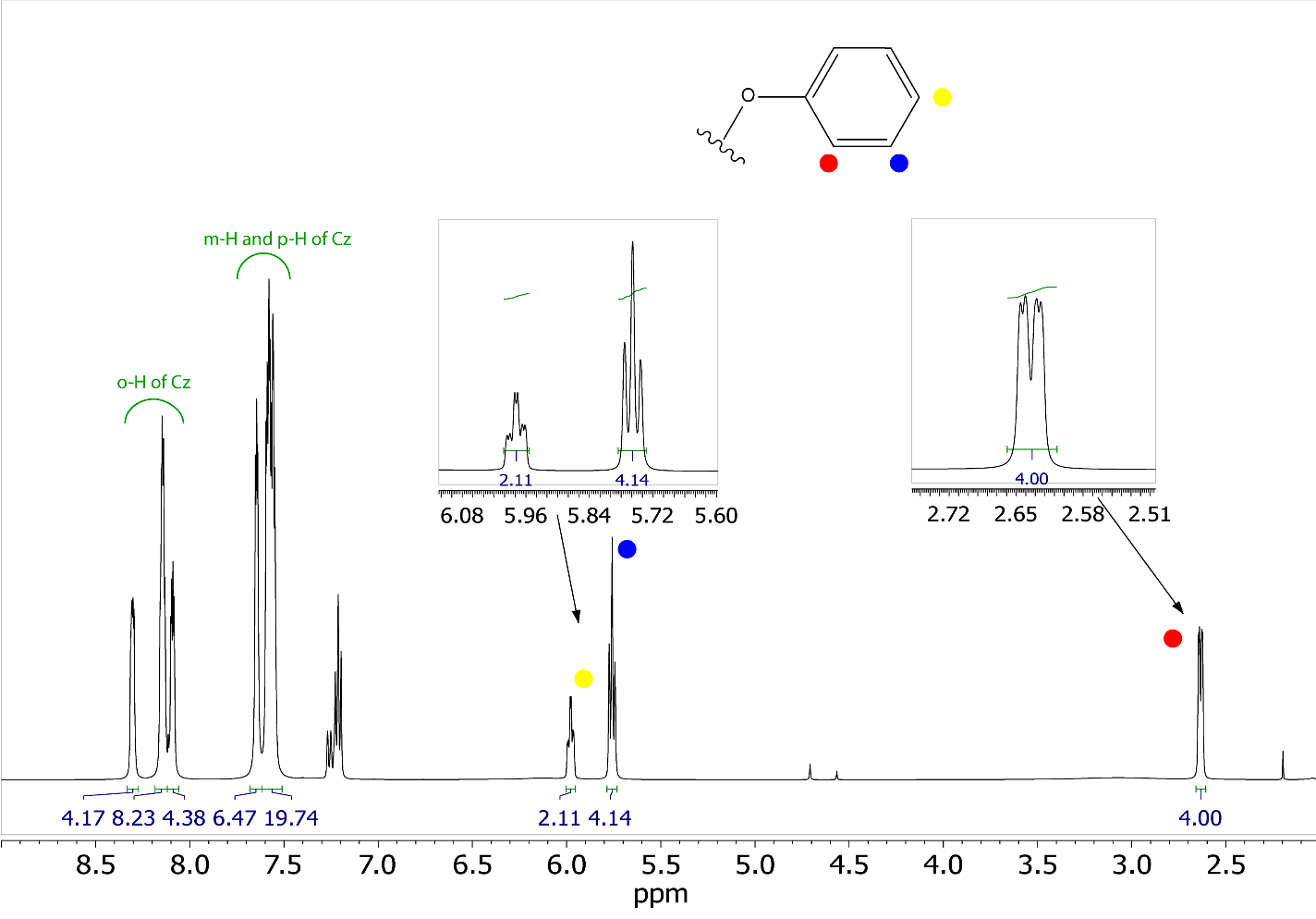 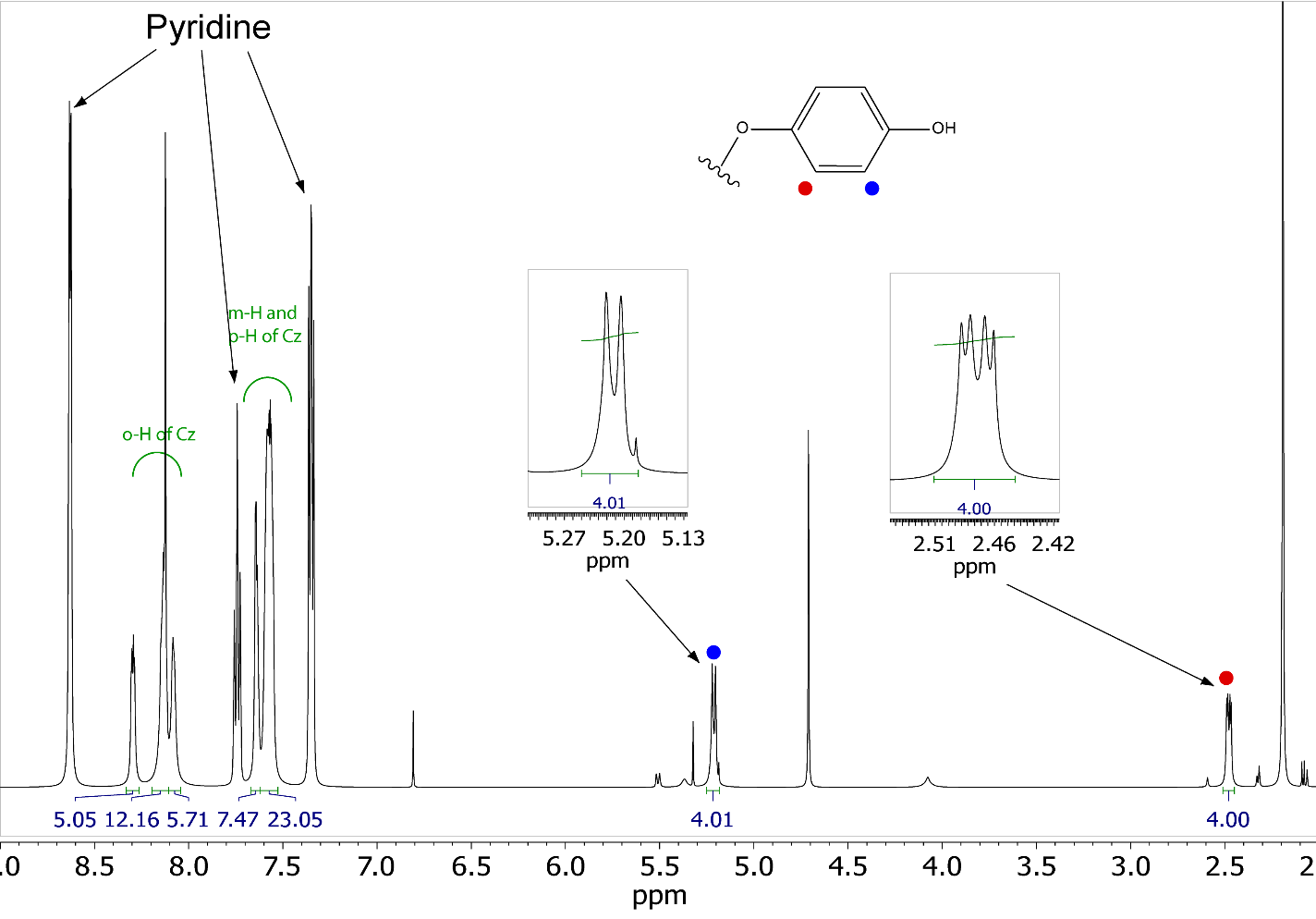 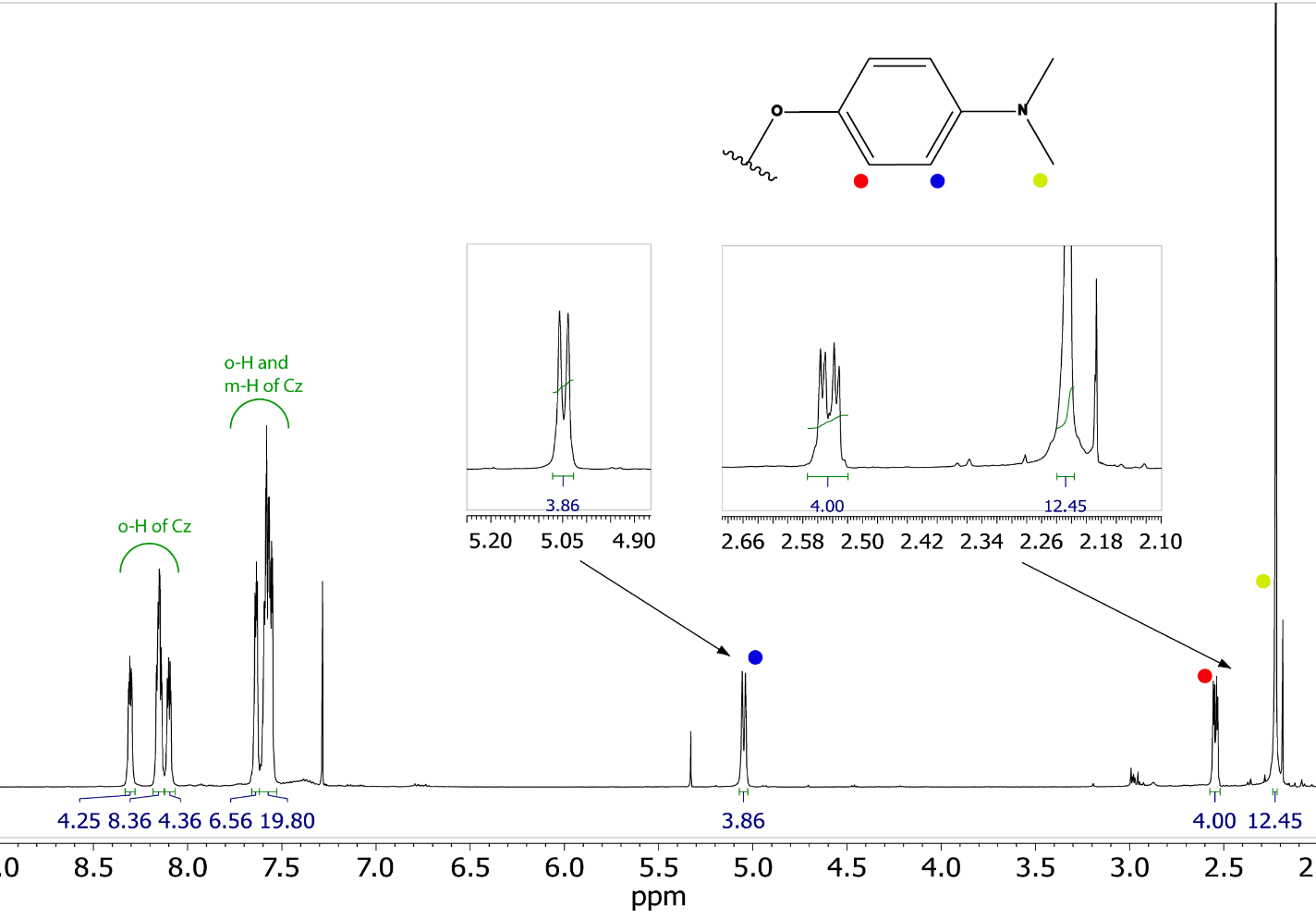 Рисунок 2. 1H ЯМР спектры изученных соединений в CDCl3
8/22
31Р ЯМР спектры аксиальных производных
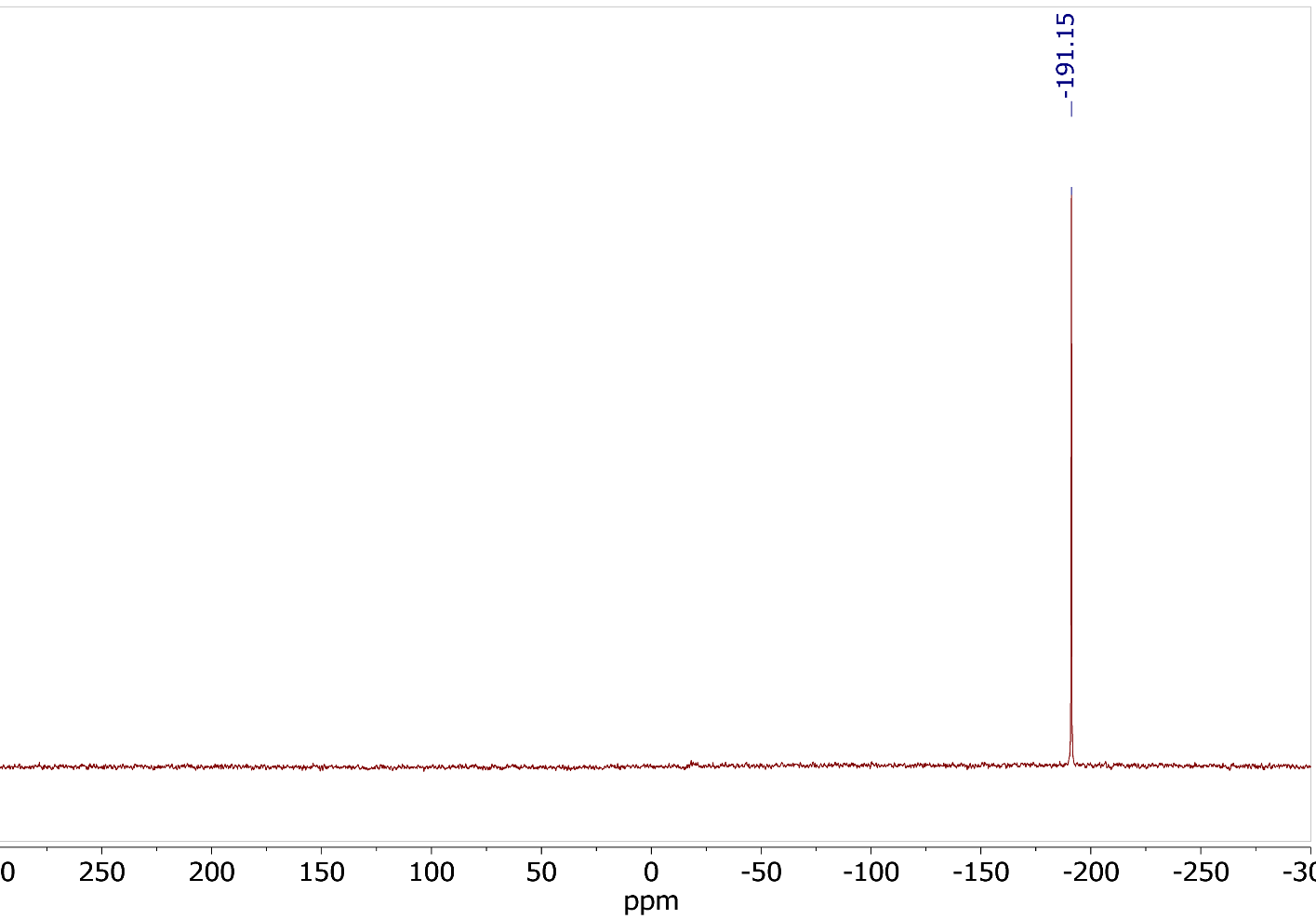 9/22
Рисунок 3. 31P ЯМР спектры изученных соединений в CDCl3
Спектральные свойства Ph8Pyz4CAP(OAr)2
Рисунок 4. Спектры поглощения (сплошные) и испускания аксиальных производных в CH2Cl2
Таблица 1. Спектральные характеристики аксиальных производных в различных средах
10/22
Электронная структура Ph8Pyz4CAP(OAr)2
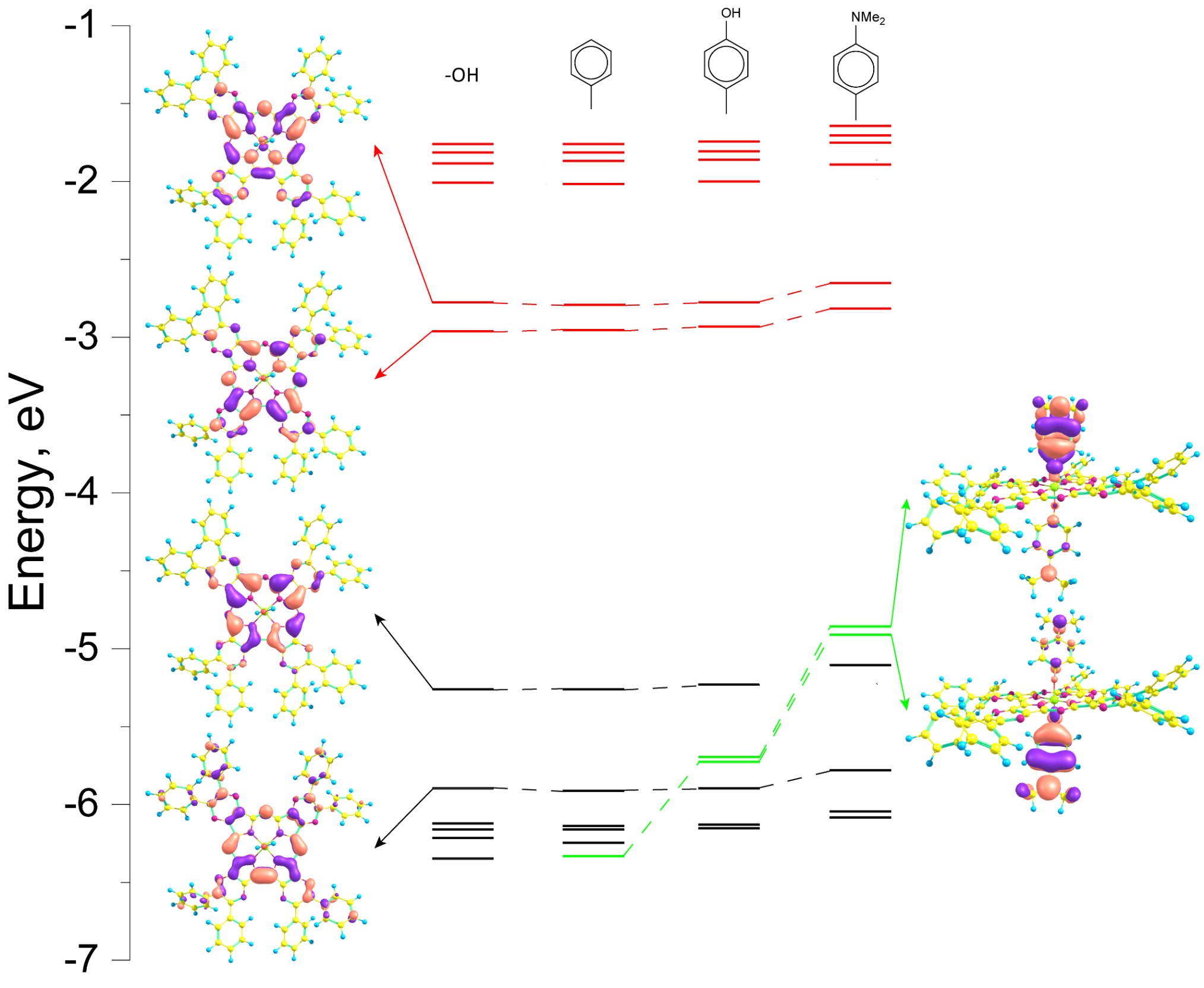 Рисунок 6. Теоретические (черный) и экспериментальные спектры поглощения изученных соединений
11/22
Рисунок 5. Диаграмма молекуларнях орбиталей Ph8Pyz4CAP(OAr)2
Влияние кислоты на флуоресценцию Ph8Pyz4CAP(OAr)2
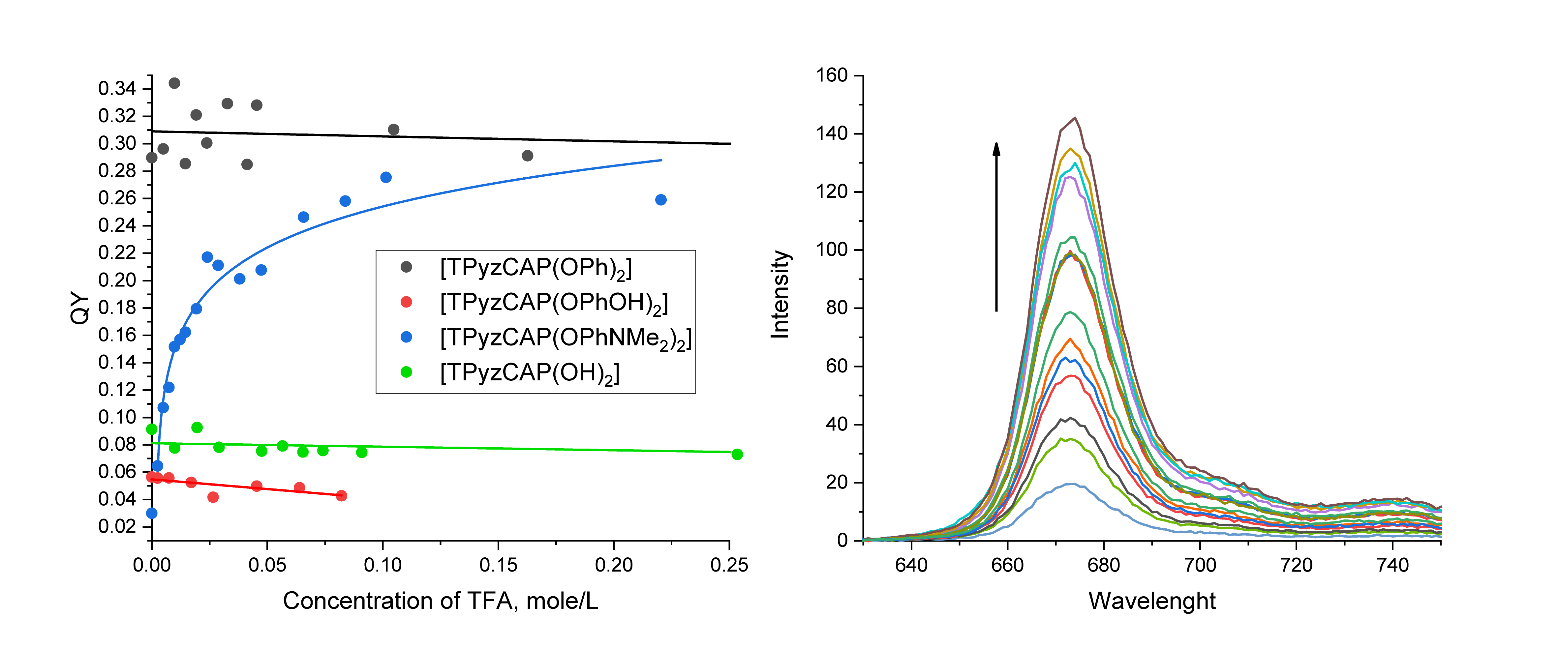 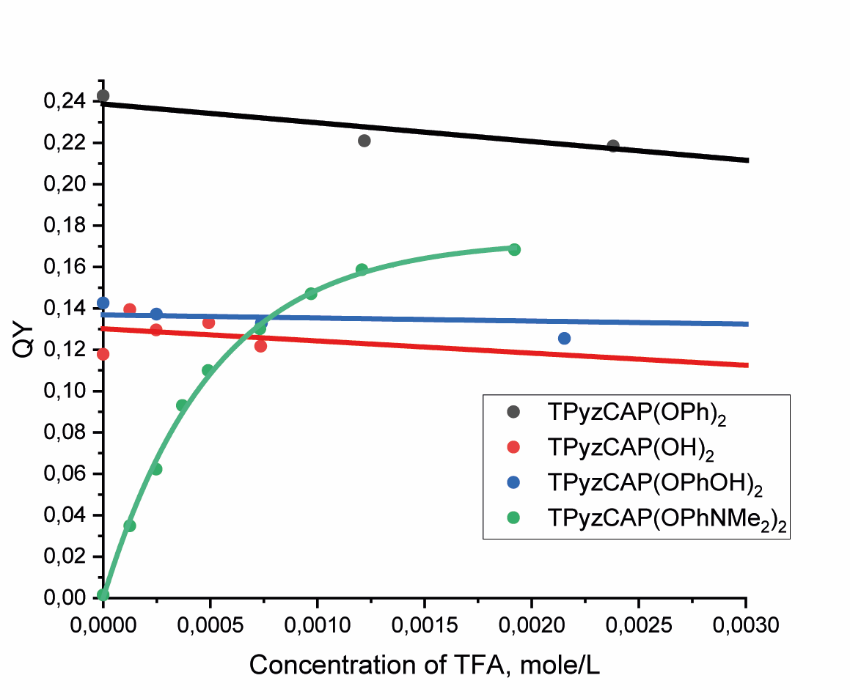 Рисунок 7. Слева – зависимость квантового выхода флуоресценции от концентрации трифторуксусной кислоты в CH2Cl2; справа – пример спектральных изменений в процессе титрования Ph8Pyz4CAP(OPhNMe2)2
12/22
Влияние основания на флуоресценцию Ph8Pyz4CAP(OAr)2
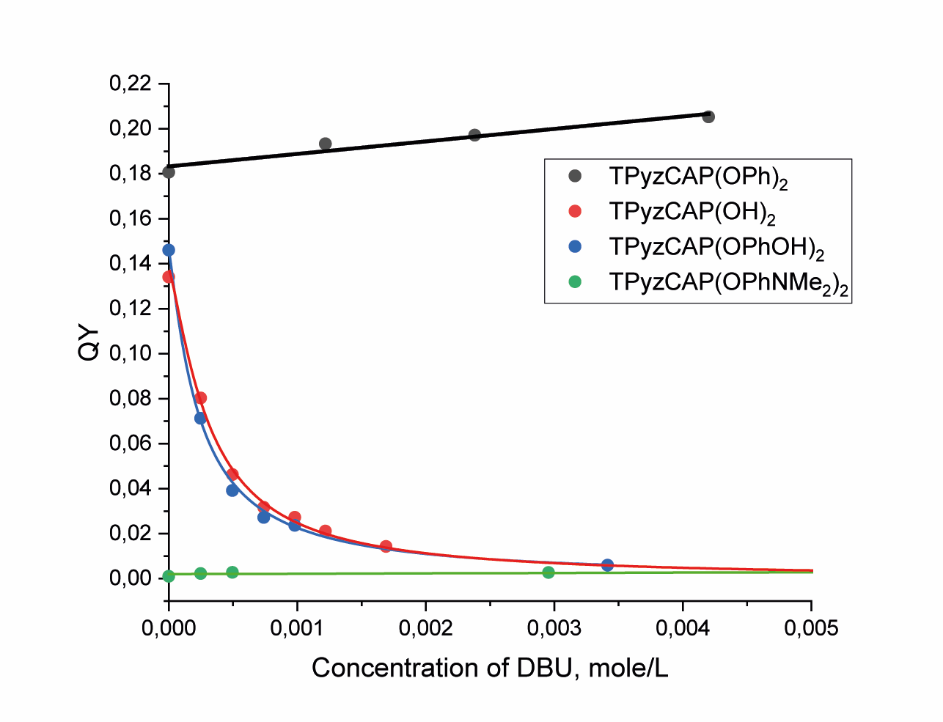 Рисунок 7. Слева – зависимость квантового выхода флуоресценции от концентрации DBU в CH2Cl2; справа – пример спектральных изменений в процессе титрования Ph8Pyz4CAP(OPhOH)2
13/22
“Переключаемость” флуоресценции Ph8Pyz4CAP(OAr)2
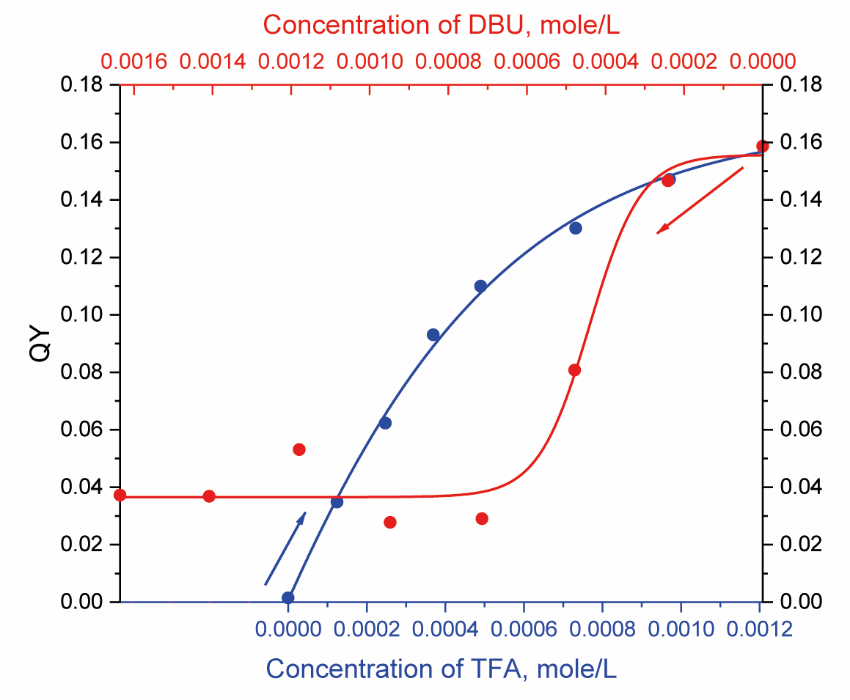 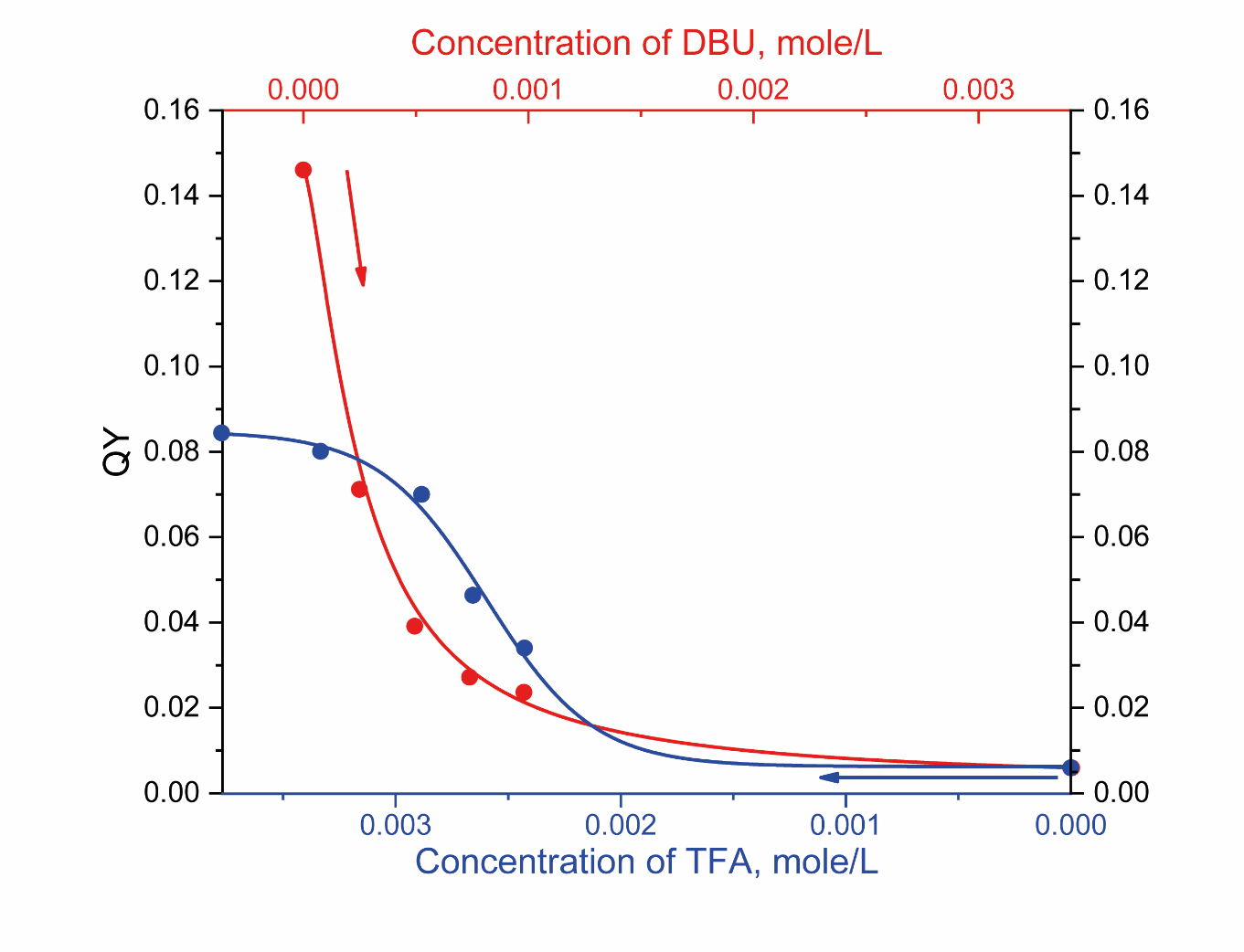 1
1
2
2
2
1
Рисунок 8. Обратимые изменения квантового выхода флуоресценции в зависимости от содержания кислоты или основания в среде CH2Cl2
14/22
Фотосенсибилизационные свойства Ph8Pyz4CAP(OAr)2
Таблица 2. Значения квантовых выходов синглетного кислорода
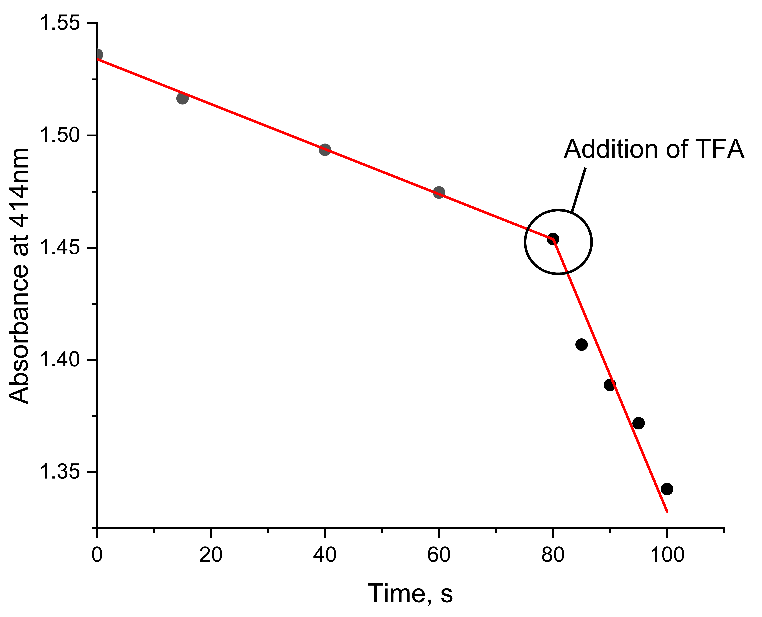 Рисунок 10. Изменение кинетики разрушения ДФБФ в присутствии Ph8Pyz4CAP (OPhNMe2)2 при облучении после добавления кислоты
Рисунок 9. Спектральные изменения ловушки (ДФБФ) в присутствии фотосенсибилизаторов в ТГФ под действием облучения: A – Ph8Pyz4CAP(OH)2; B – Ph8Pyz4CAP(OPh)2; C –  Ph8Pyz4CAP(OPhOH)2; D- Ph8Pyz4CAP (OPhNMe2)2
15/22
Особенности синтеза Ph8CAP(OH)2
16/22
Схема 3. Способы получения Ph8CAP(OH)2
Синтез Ph8CAP(OAr)2. Фенокси-производное
[Ph8CAP(OH)]+
[Ph8CAP(OPh)]+
Схема 4. Способы получения Ph8CAP(OPh)2
Рисунок 11. LDI-TOF реакционной смеси после разделения
17/22
Синтез Ph8CAP(OAr)2. п-гидроксифенокси-производное
[Ph8CAP(OH)]+
[Ph8CAP(OPhOH) - OH]+
[Ph8CAP(OPhOH)]+
Схема 5. Способ получения Ph8CAP(OPhOH)2
18/22
Синтез Ph8CAP(OAr)2. п-(диметиламино)фенокси-производное
[Ph8CAP(OH)]+
[Ph8CAP(OPhNMe2)2 – 3Me]+
[Ph8CAP(OPhNMe2)]+
Схема 6. Способы получения Ph8CAP(OPhNMe2)2
19/22
Спектральные различия Ph8Pyz4CAP и Ph8CAP
Q bands – 633, 590 nm
B band – 440 nm
CT – нет
Q bands – 655, 602 nm
B band – 454 nm
CT – 420 nm
20/22
Причины нестойкости арилокси-замещенных Ph8CAP(OAr)2
Более донорный октафенил-замещенный корролазин способен к прямой реакции с фенолами за счет менее прочного связывания аксиальных лигандов, однако, при малейших следах воды в растворителе происходит быстрый гидролиз
Акцепторная природа пиразиновых фрагментов приводит к увеличению прочности связывания арилоксидных фрагментов
δPyz-
δPh-
δPh+
δPyz+
21/22
Заключение
В ходе данной работы:
Был синтезирован ряд пиразин-аннелированных корролазинов фосфора (V), несущих в аксиальном положении арилоксидные группы
Изучены их общие спектральные свойства
Выявлена чувствительность и «переключаемость» их флуоресцентных свойств под влиянием кислот или оснований
Определена способность к генерации синглетного кислорода

Была предпринята попытка синтеза октафенил-замещенных корролазинов фосфора, несущих в аксиальном положении арилоксидные группы
Выявлена неустойчивость таких производных и склонность к быстрому гидролизу
Показано влияние пиразинового аннелирования на устойчивость и спектральные свойства полученных комплексов
22/22
Благодарности
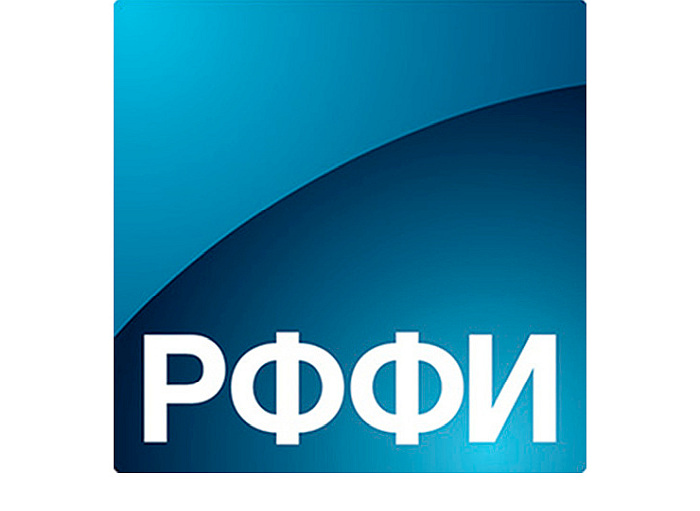 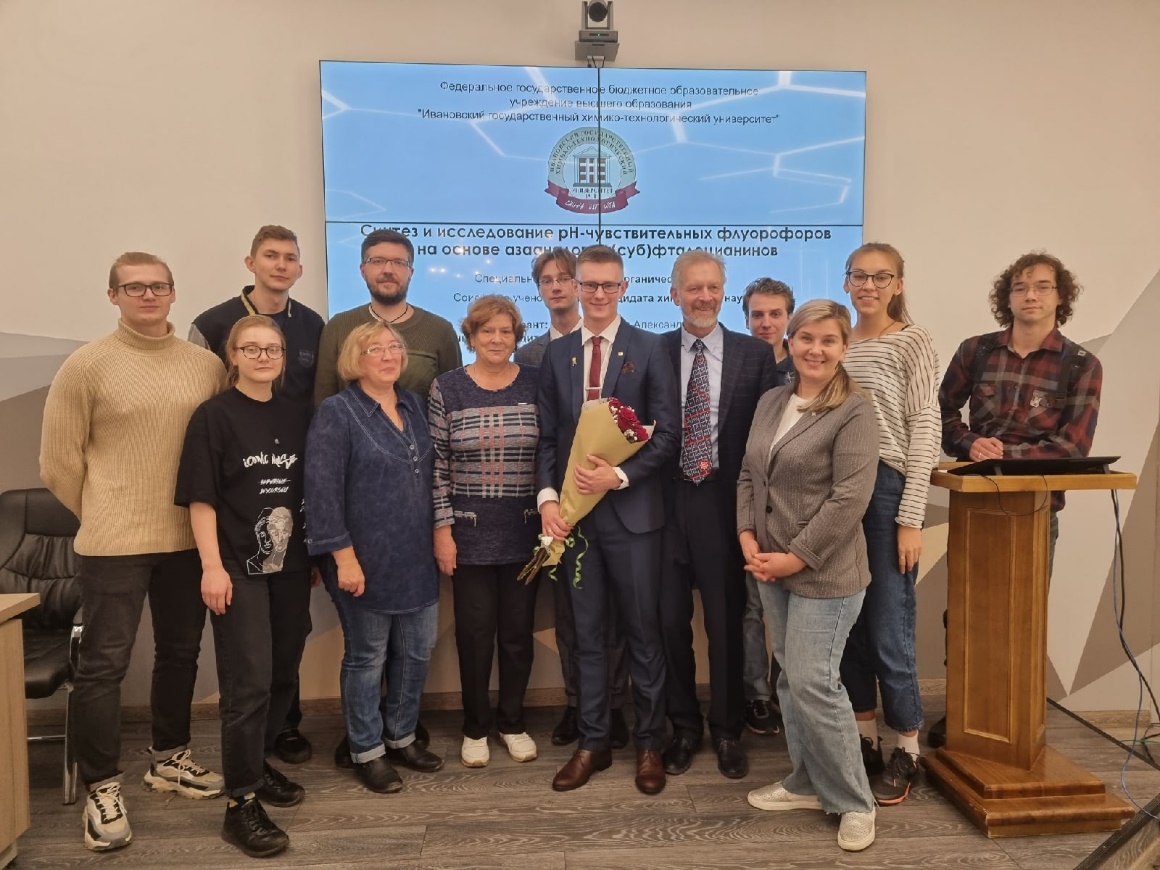 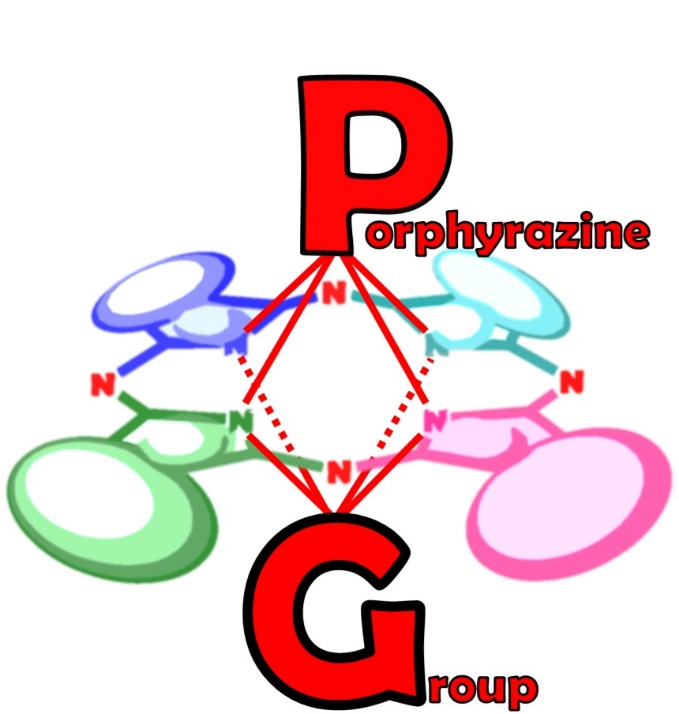 Лаборатория синтеза и исследования порфиразиноидов
Кафедра органической химии ИГХТУ
Работа выполнена при поддержке Российского Фонда Фундаментальных Исследований (грант № 20-53-26004)
Благодарю за внимание!